8-ая Ежегодная Конференция IBA
«Слияния и поглощения в России и странах СНГ»
________________________________________________
АВТОНОМИЯ АРБИТРАЖА В ВОПРОСЕ ПРИСУЖДЕНИЯ УБЫТКОВ
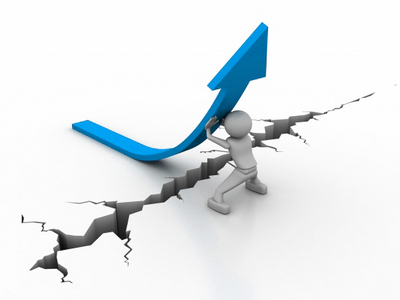 Юрий Монастырский
18 октября 2016 года | Арарат Парк Хаятт, Москва, Россия
Рассматриваемые требования о:
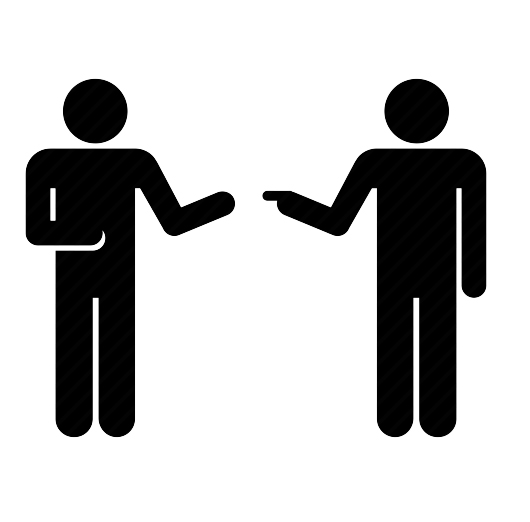 присуждении к исполнению платежей в натуре;

установлении правового эффекта договоров;

взыскании убытков (5%).
8-ая Ежегодная Конференция IBA
«Слияния и поглощения в России и странах СНГ»
18 октября 2016 года | Арарат Парк Хаятт, Москва, Россия
Преимущества исков об убытках:
Итоговое урегулирование
Длящийся характер
Сочетаемость
Универсальность
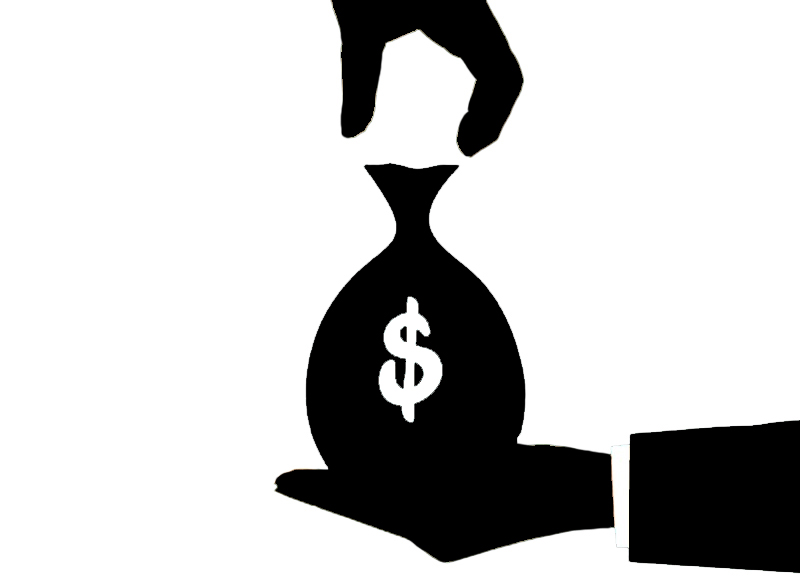 8-ая Ежегодная Конференция IBA
«Слияния и поглощения в России и странах СНГ»
18 октября 2016 года | Арарат Парк Хаятт, Москва, Россия
Условия:
Неправомерность
Причинная связь
Вина
Реальный ущерб, 
    упущенная выгода
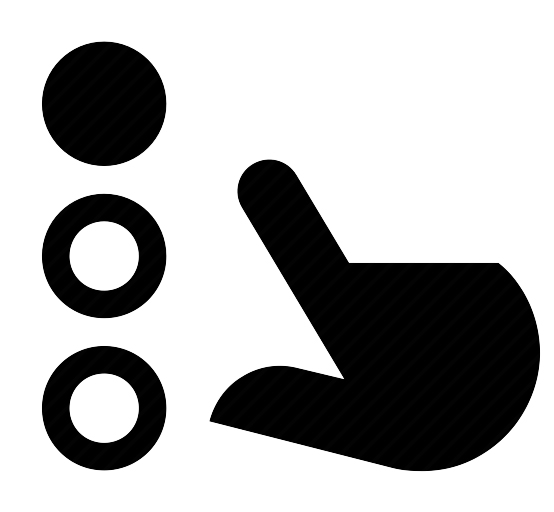 8-ая Ежегодная Конференция IBA
«Слияния и поглощения в России и странах СНГ»
18 октября 2016 года | Арарат Парк Хаятт, Москва, Россия
Автономность:
Обычное  производство:
полномочия относительно принципов права
МКА:
соблюдение
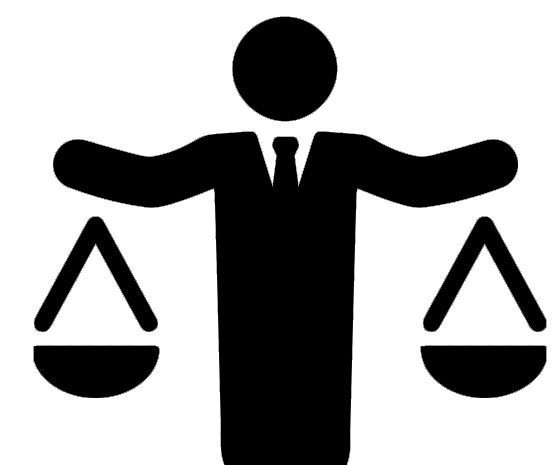 8-ая Ежегодная Конференция IBA
«Слияния и поглощения в России и странах СНГ»
18 октября 2016 года | Арарат Парк Хаятт, Москва, Россия
Возможности:
Отвечать за риск независимо от правомерности;

Устанавливать причинную связь ex officio;

Детально учитывать вину кредитора.
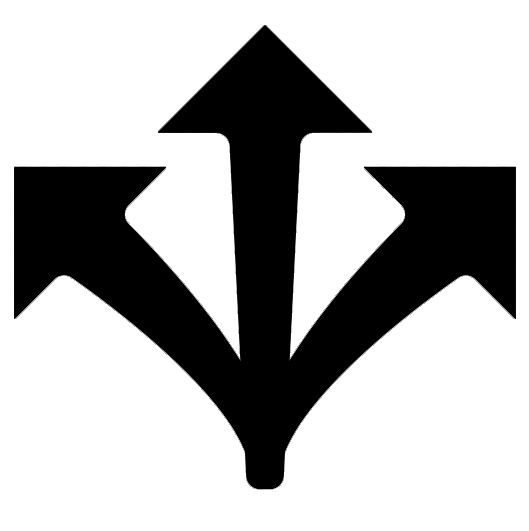 8-ая Ежегодная Конференция IBA
«Слияния и поглощения в России и странах СНГ»
18 октября 2016 года | Арарат Парк Хаятт, Москва, Россия
СПАСИБО ЗА ВНИМАНИЕ!
Юрий Монастырский

Коллегия адвокатов
«МОНАСТЫРСКИЙ, ЗЮБА, СТЕПАНОВ & ПАРТНЕРЫ»

121099, Москва, Новинский бульвар, 3, стр.1

Тел.: +7 (495) 231 4222
«Монастырский, Зюба, Степанов & Партнеры» 2016      |	       www.mzs.ru